CORPORACIÓN MONTE ACONCAGUA 
LICEO PARTICULAR MIXTO BÁSICA N°1
DEPARTAMENTO TECNOLOGIA
NIVEL 6° C
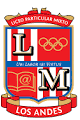 1 UNIDADUsar software para organizar y comunicar losresultados de investigaciones e intercambiar ideascon diferentes propósitos
OBJETIVO: Conocer el software pawer point y sus características
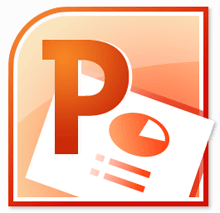 ¿Qué es PPT?
Power Point es el programa de edición de presentaciones más utilizado tanto a nivel personal como profesional. Se trata del programa para hacer presentaciones de Microsoft Office que se basa en diapositivas. La creación y edición de una presentación es muy sencillo ya que su interface permite editar la presentación fácilmente.
Conociendo todas las características de Power Point podemos convertirnos en auténticos expertos en edición de presentaciones. Es posible que algunas características ya las conozcas porque son esenciales para la creación de presentaciones, pero hay otras que son desconocidas para los usuarios de ppt y conviene repasarlas.
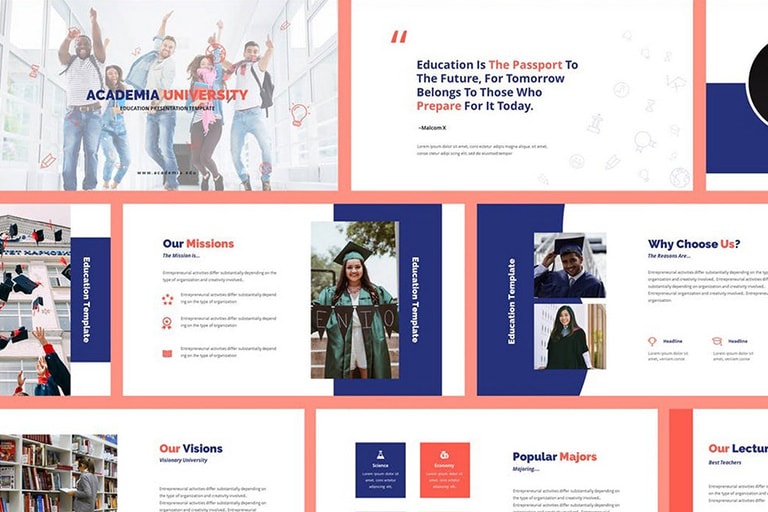 CARACTERÍSTICA DEL SOFTWARE POWER POINT (PPT)
Power Point permite introducir textos de colores y tipografías diferentes. También es posible cambiar los encabezados de los textos (cuerpo de texto, título H1, subtítulo H2…)
Añadir Word Art para titulares o destacados.
Insertar imágenes, tanto personalizadas como de la base de datos del proprio programa.
Se pueden editar las imágenes que subimos al Power Point. Cambiando el tamaño, saturación, quitando el fondo y mucho más.
También es posible añadir formas, símbolos e iconos.
Tiene un sistema multimedia donde se puede añadir vídeos, tanto desde el ordenador como utilizando una URL de referencia. Así como audio o gifs.
Cuenta con herramientas de animación para dotar de movimiento a los elementos incluidos en las diapositivas.
Permite abrir documentos con diferentes formatos como ppt o pps.
Tiene una gran variedad de plantillas de presentación disponibles que se pueden editar.
También dispone de temas para personalizar el diseño de las presentaciones.
ACTIVIDAD
Observa y lee las siguientes diapositivas
Realiza una presentación ppt, con 5 diapositivas, considerando las pautas dadas en las diapositivas 7,8,9,10,11 y 12
El tema de la presentación es « Mi ciudad»
Recuerda que  debe tener portada(nombre, curso, asignatura, imagen)
Debe tener imágenes y animaciones
1. Simplifica el texto
La presentación en PowerPoint (o cualquier otro formato) complementa la exposición que vas a hacer en persona y por tanto no necesitas ni debes incluir en las diapositivas todo el texto que vas a decir. El texto de las diapositivas debe ser el estrictamente necesario
2. Limítate a un mensaje por diapositiva
Una diapositiva, un tema, es un buen punto de partida. Mezclar varios temas diluye el mensaje, confunde a los espectadores y te hace a ti mismo más difícil hacer una presentación coherente.
3. Resume tu presentación en tres puntos
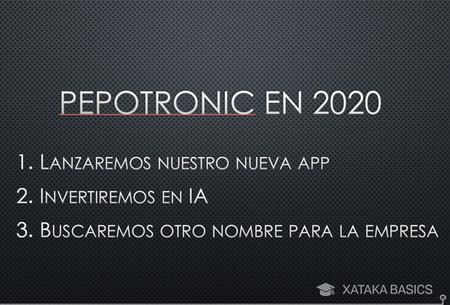 La presentación puede ser enormemente compleja y larga, pero los puntos más importantes no deberían ser más de tres y deberían estar claramente definidos.
Ordena el contenido
Una presentación es una historia, y como tal necesita tener una introducción, una trama y un final. Y que la trama sea coherente, agrupando de forma inteligente los temas que se tratan y sin saltar de un tema a otro o hacer parones constantes para añadir aclaraciones.
Usa imágenes de calidad
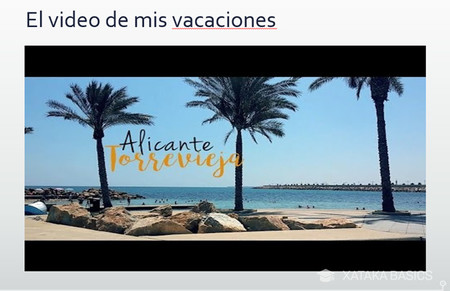 Hoy en día no tienes excusas para incluir imágenes de calidad en tus presentaciones.
. No te pases con las animaciones
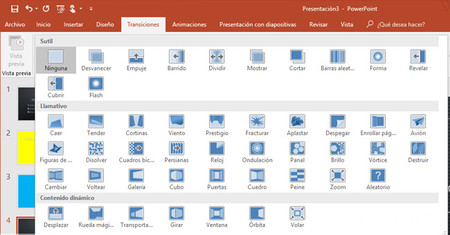 Intenta reducir al mínimo necesario tanto las animaciones como las transiciones. 
Las transiciones y animaciones distraen del contenido de la charla y se hacen especialmente pesadas cuando se abusa de ellas.